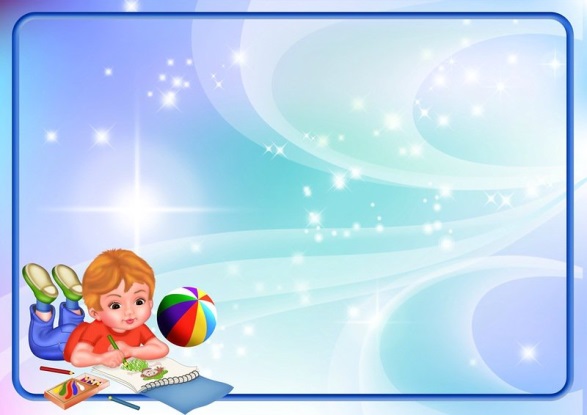 Муниципального бюджетное дошкольное образовательное учреждение 
 «Детский сад №153»
Посуда
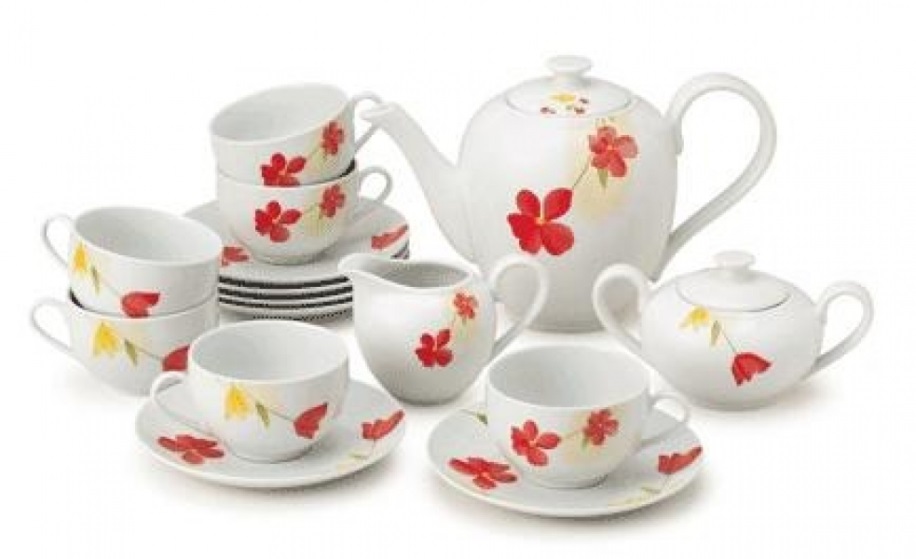 Учитель-логопед
Агафонова О.Я.
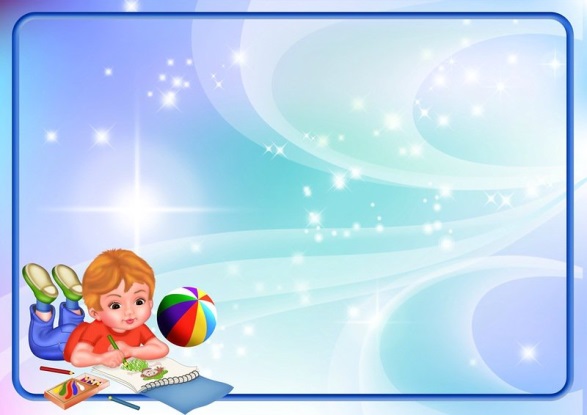 Цель: Обобщение и систематизация знаний о посуде, ее предназначении, материалов, из которых она сделана; формирование понятий: «чайная», «столовая», «кухонная» посуда.

Задачи:

1. Развивающие: уточнить и расширить представление о посуде; закреплять понятия чайная, столовая, кухонная посуда; уточнить и активизировать словарь по теме «Посуда»; развивать связную речь; учить составлять описательные рассказы; совершенствовать грамматический строй речи.

2. Коррекционные: развивать дыхание; развивать зрительное внимания и восприятия; развивать тонкую и общую моторику, координировать речь с движением; совершенствовать грамматический строй речи
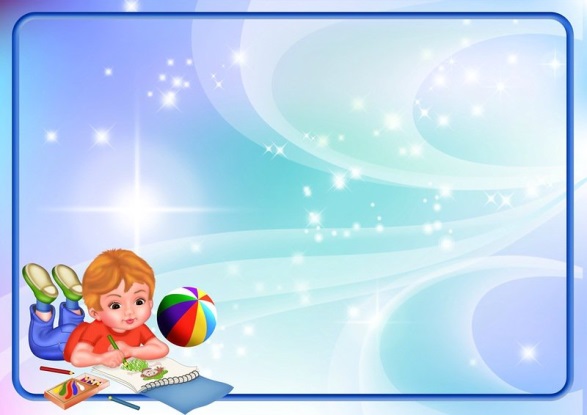 Артикуляционная гимнастика
1.«Накажем непослушный язычок»
2.«Блинчик» («Лопатка»)
3. «Вкусное варенье»
4. «Чашечка»
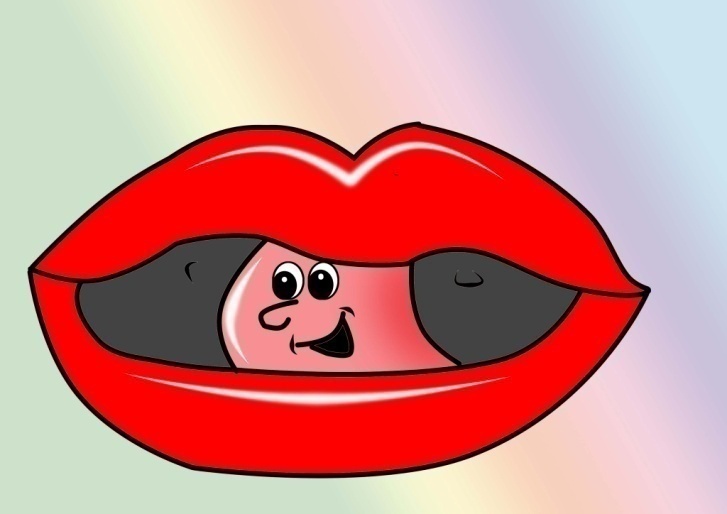 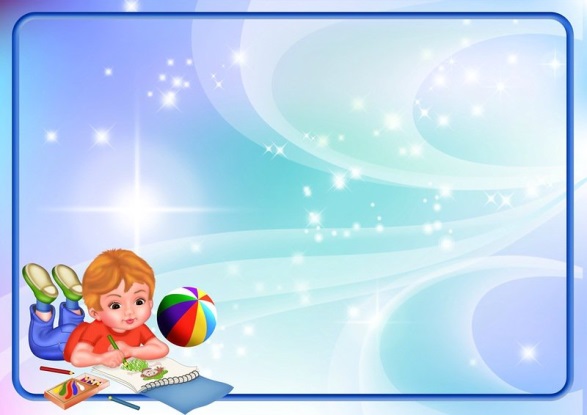 Упражнение на развитие дыхания
«Дуем на горячий чай»
Сделать вдох и подуть на чашечку, сделанную из картона и ваты («пар»),не поднимая плечи, не раздувая щёк, вытянув губы трубочкой. 
Упражнение повторяется 2-3 раза).
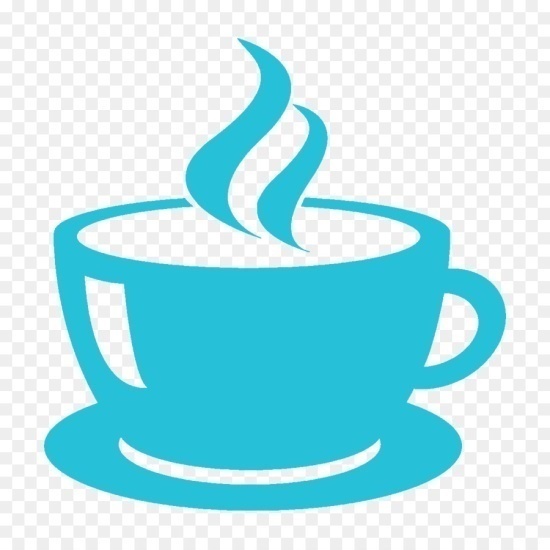 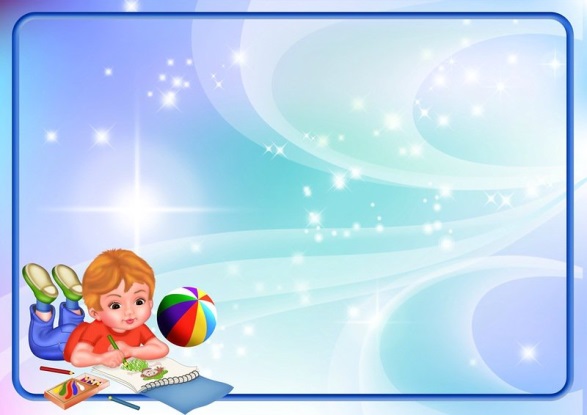 Пальчиковая игра «Посуда»
Раз , два , три , четыре(сжимаем и разжимаем кулачки) Мы посуду перемыли :(трем ладошки, "моем" посуду) Чайник , чашку , ковшик, ложку , И большую поварёжку !(загибаем пальчики)Только чашку мы разбили . Поварежку разломили.Ковшик тоже развалился , Нос у чайника отбился . Ложку мы чуть-чуть сломали ,(разгибаем пальчики) Так мы маме помогали .
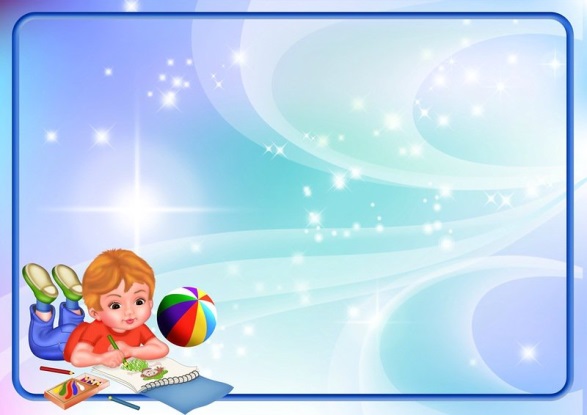 Речь с движением «Кастрюля»
Я кастрюля, я пыхчу,
(Дети приседают («пружинки»), ритмично произнося текст,руки на поясе.)
На хозяйку я ворчу.
Пых, пых, пых, пых,
Пых, пых, пых, пых.
Сейчас каша подгорит!
Дно мое уже горит!
(Попеременно поднимают плечи)
Эй, хозяйка, не зевай
(Грозят пальцем.)
И с плиты меня снимай!
(Ставят руки на пояс, делают прыжок на двух ногах вперед.)
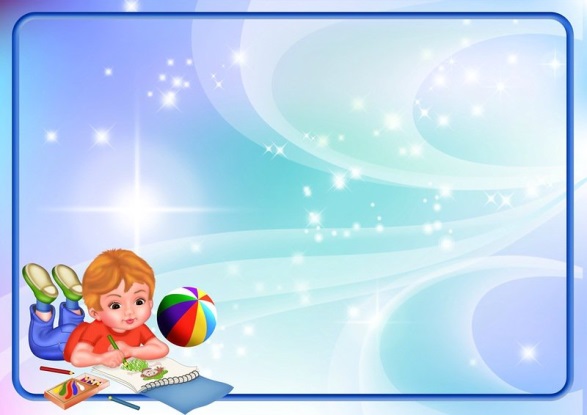 Помогают нам повсюду,
Очень разная посуда.
На нее еду кладут,
Из нее едят и пьют.
Сохраняю в ней продукты:
Сыр и масло,
Хлеб и фрукты.
В ней готовят сотни блюд,
Варят, жарят и пекут.
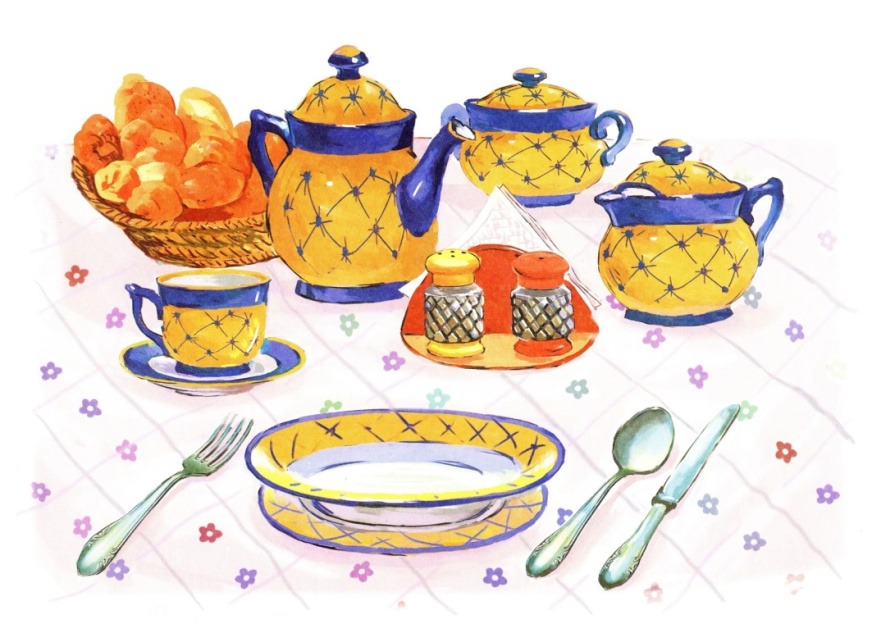 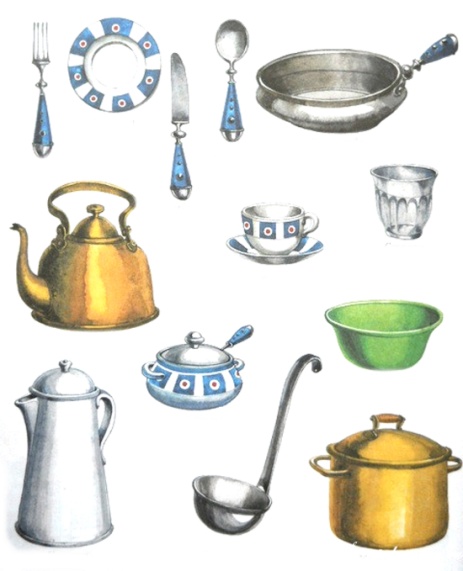 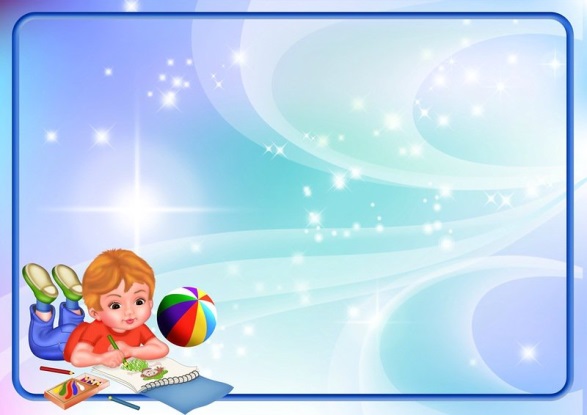 Какая бывает посуда?
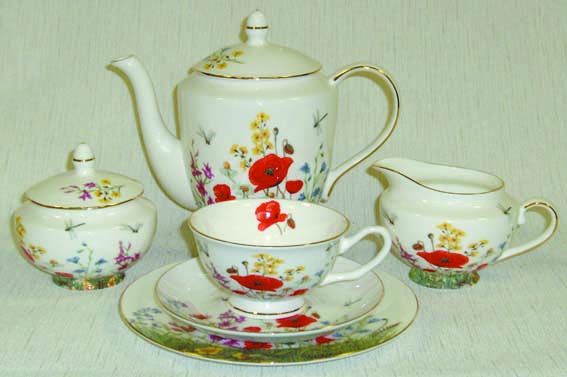 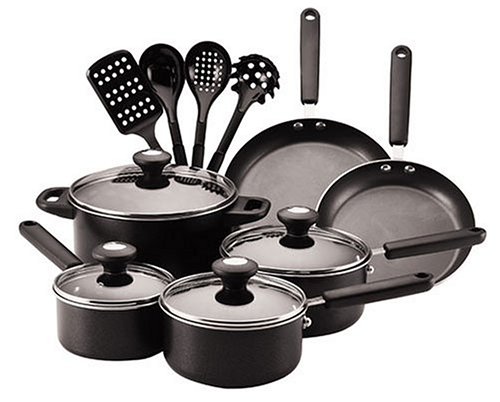 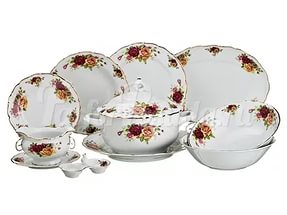 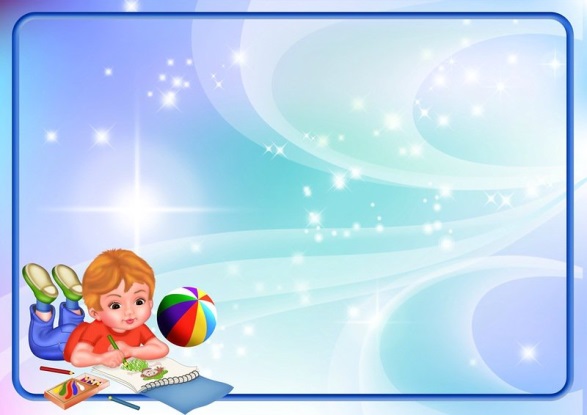 ЧАЙНАЯ ПОСУДА
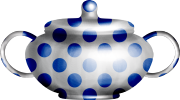 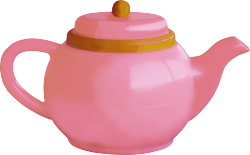 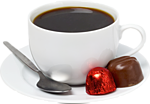 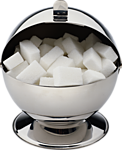 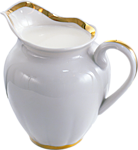 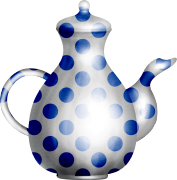 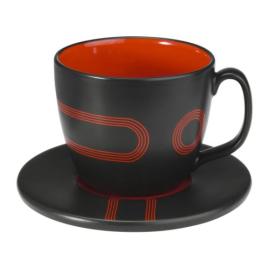 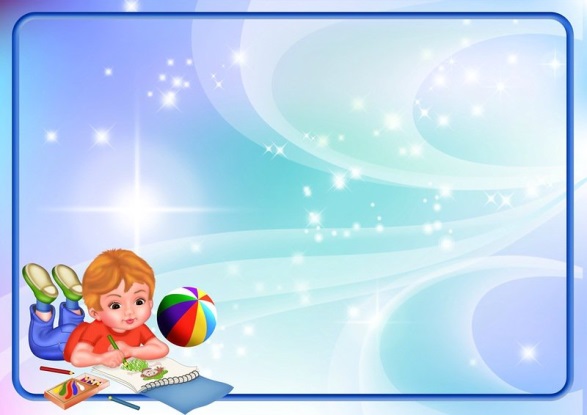 СТОЛОВАЯ ПОСУДА
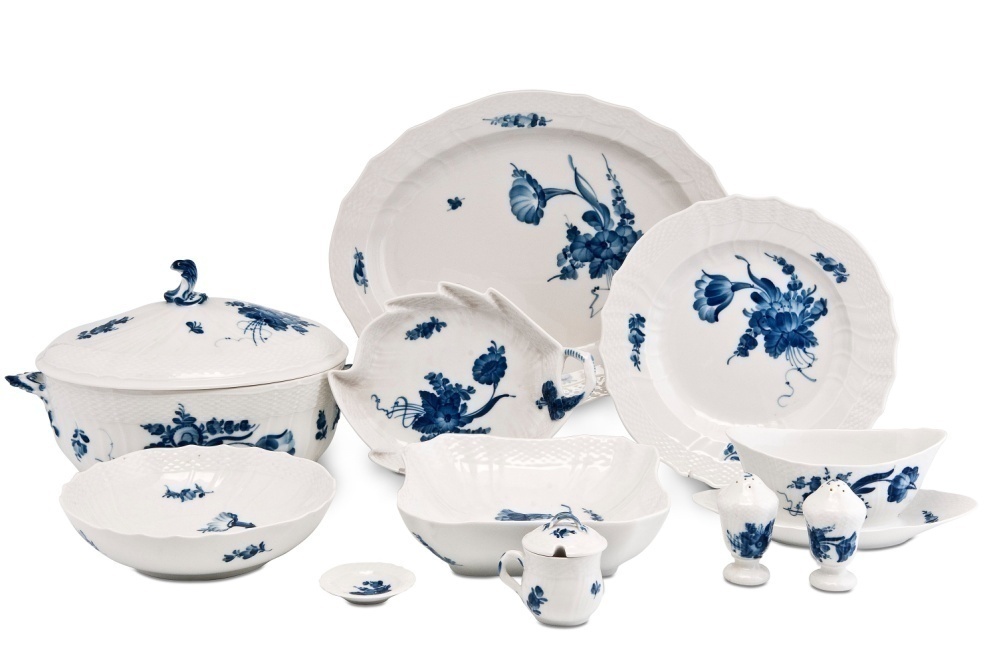 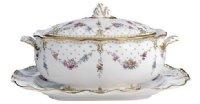 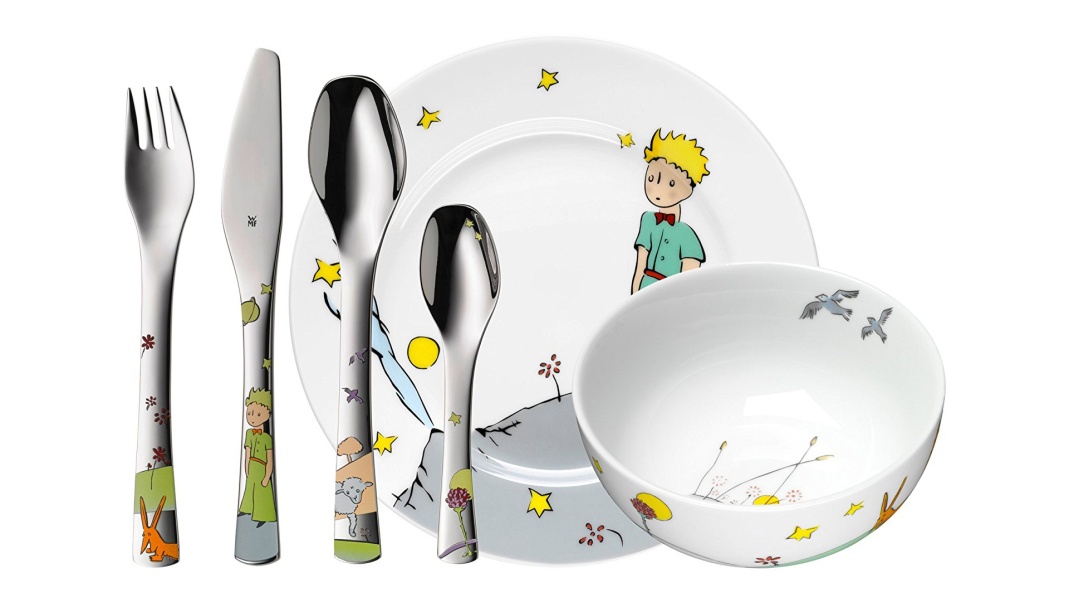 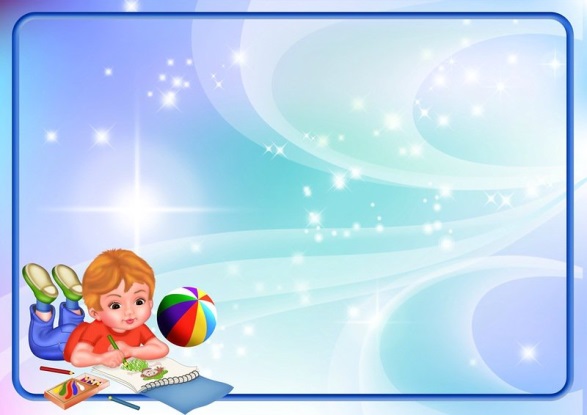 КУХОННАЯ ПОСУДА
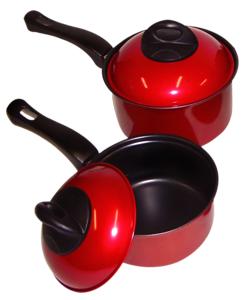 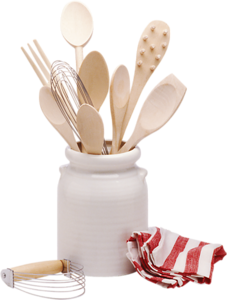 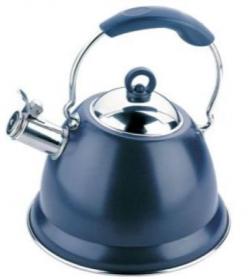 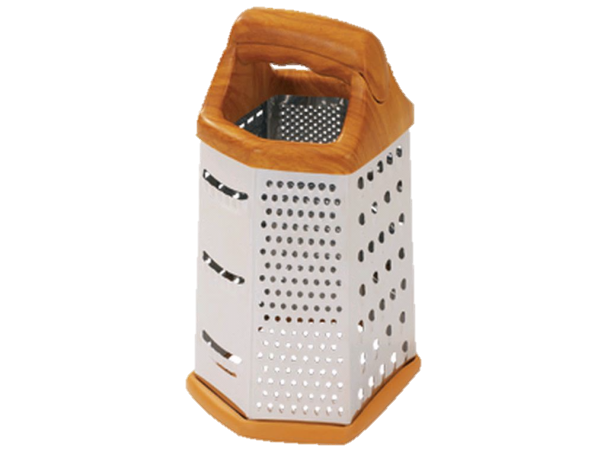 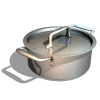 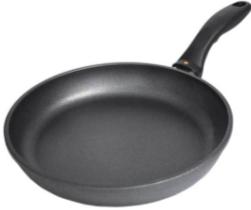 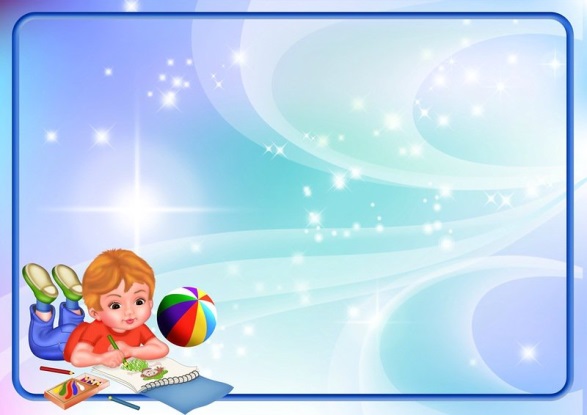 ЗАГАДКИ
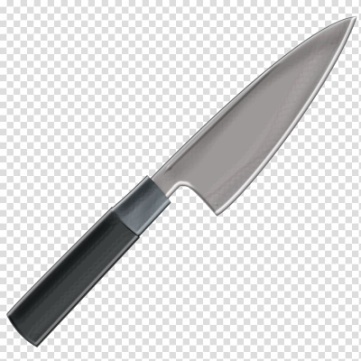 Я пыхчу, пыхчу,Больше греться не хочу.Крышка громко зазвенела:«Пейте чай, вода вскипела!»
Если хорошо заточен,
Все легко он режет очень,
Хлеб, картошку, свеклу, мясо,
Рыбу, яблоки и  масло.
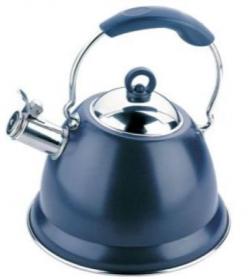 Для нас она необходима,
Ведь пищу из нее едим мы.
Глубокая и мелкая
Зовут ее…
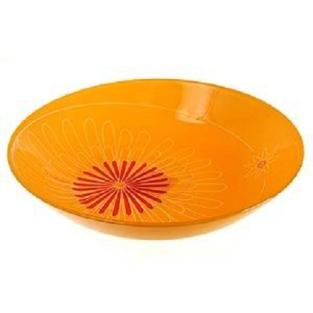 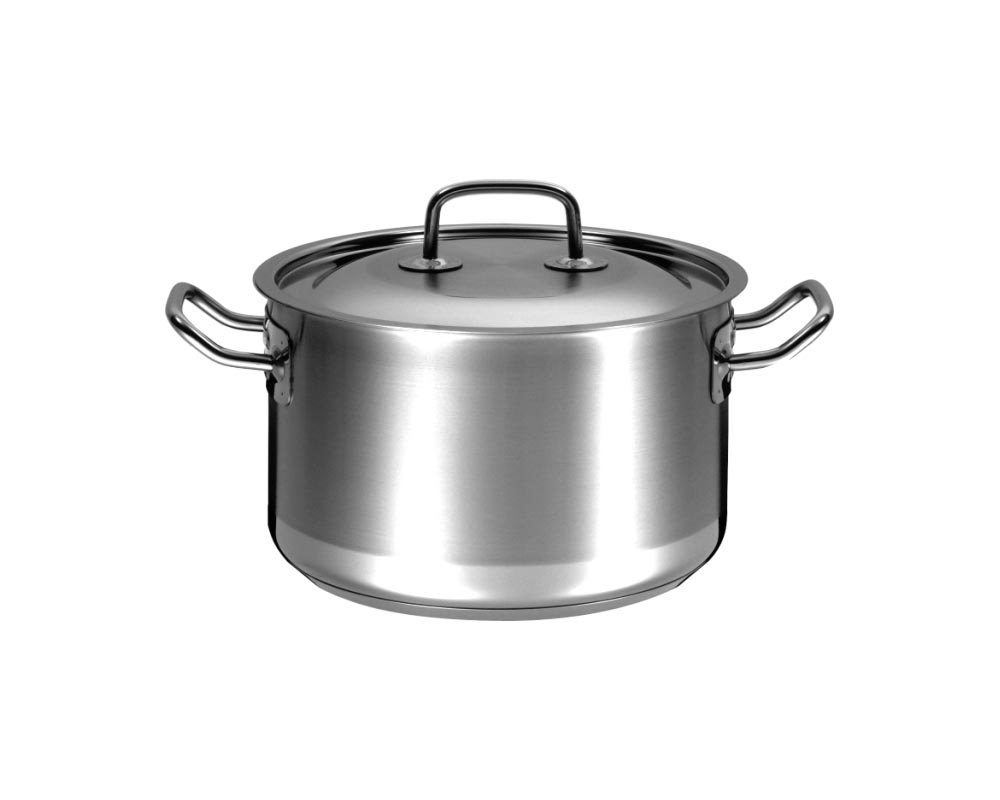 Чайника подружкаИмеет два ушка,Варит кашу, суп для Юли.И зовут её…
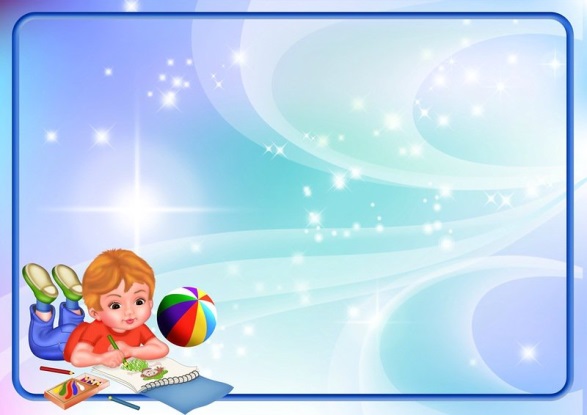 Игра «Четвертый лишний»
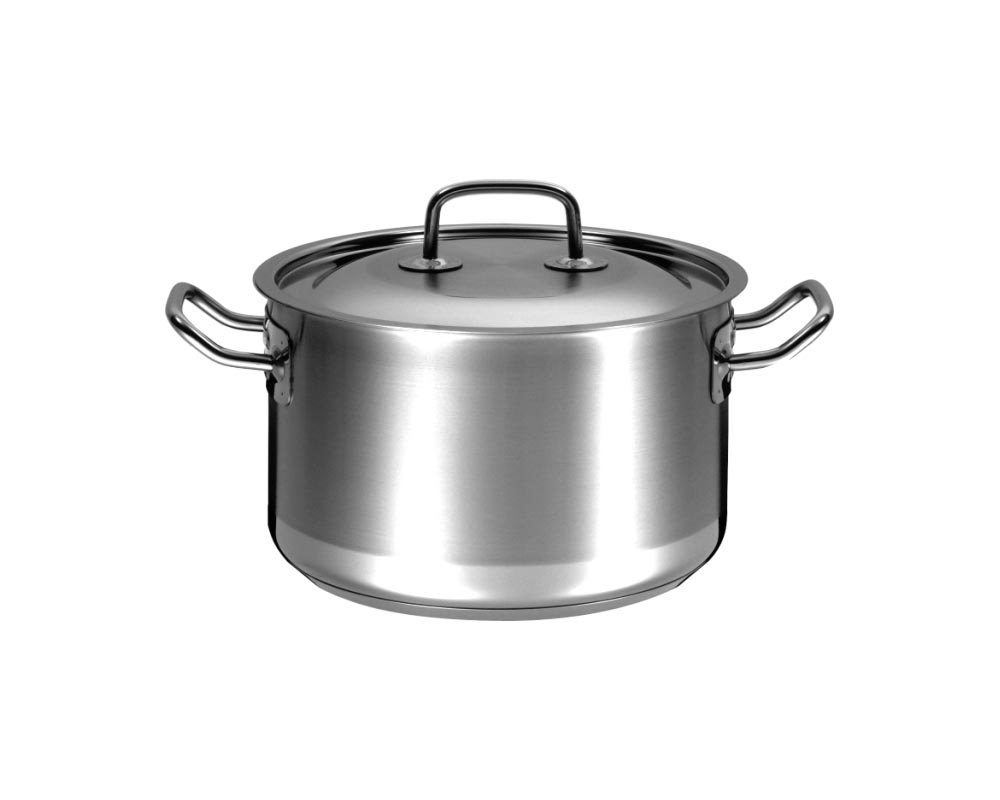 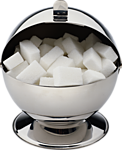 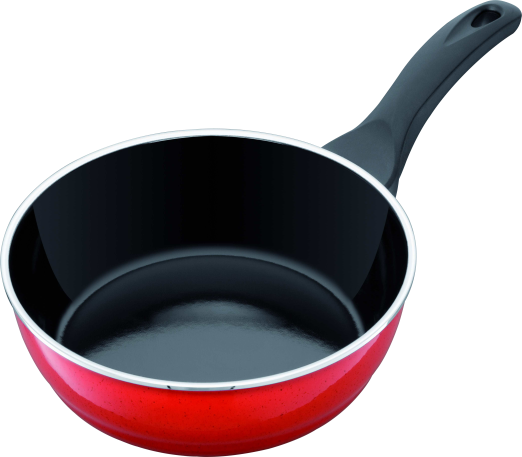 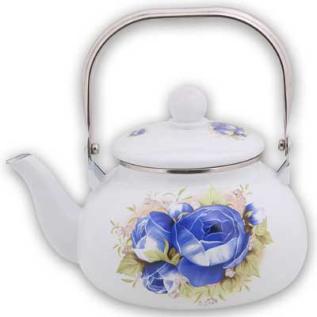 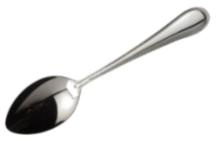 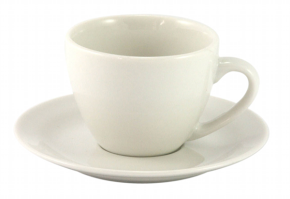 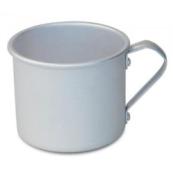 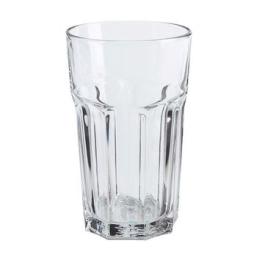 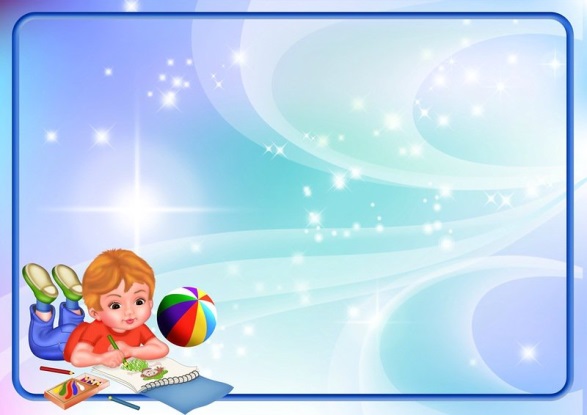 ИГРА «1, 2, 5»
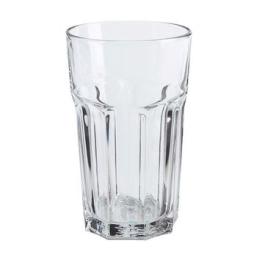 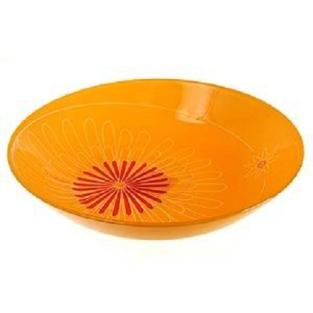 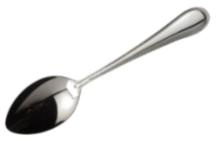 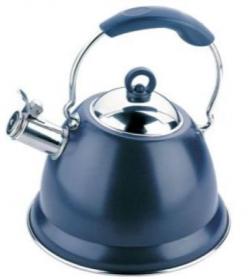 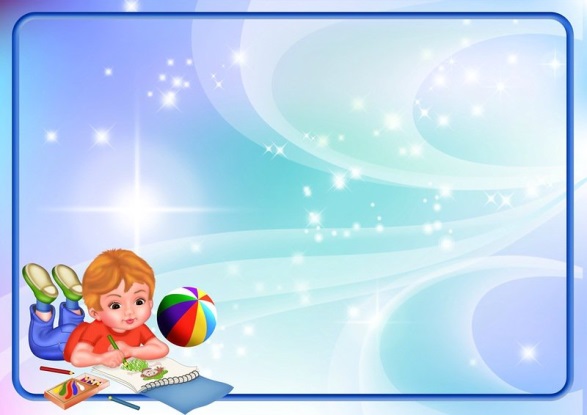 ИГРА «ИЗ ЧЕГО СДЕЛАНА ПОСУДА?»
Ложка из дерева – деревянная ложка
Чашка из фарфора – фарфоровая…
Ваза из хрусталя – хрустальная…
Терка из металла – металлическая…
Графин из стекла – стеклянный…
Масленка из пластмассы –…
Сковорода из чугуна –…
Миска из глины –
Нож из стали –
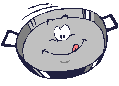 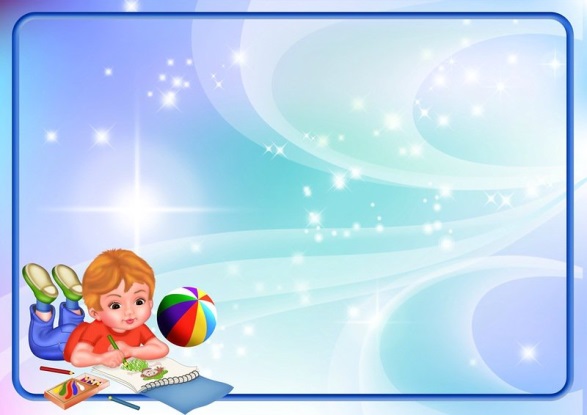 Игра «ЧТО ГДЕ ЛЕЖИТ”?
сахар – в сахарнице 
масло — … 
хлеб — … 
сухари — … 
соль — … 
перец — …
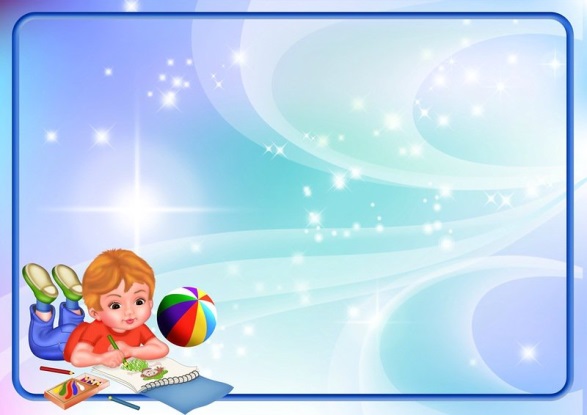 Игра «Скажи наоборот» (с мячом)

Чистая ложка – грязная ложка
Глубокая тарелка – мелкая тарелка.
Большая чашка – маленькая чашка
Тяжелая сковорода – легкая сковорода
Новый нож – старый нож
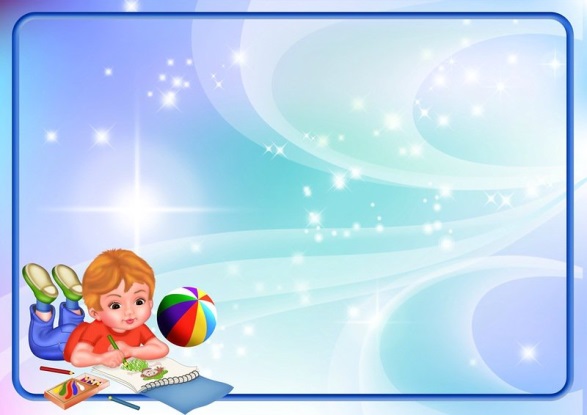 Скажи ласково
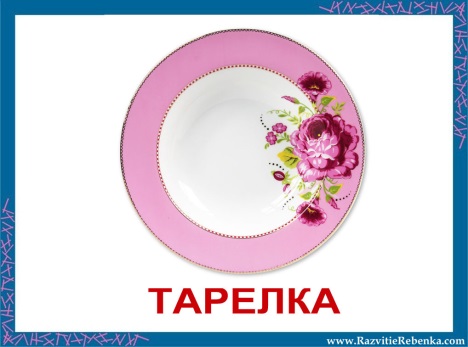 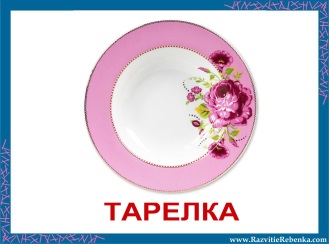 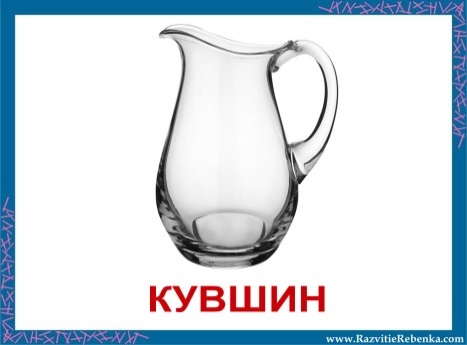 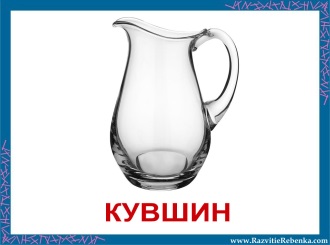 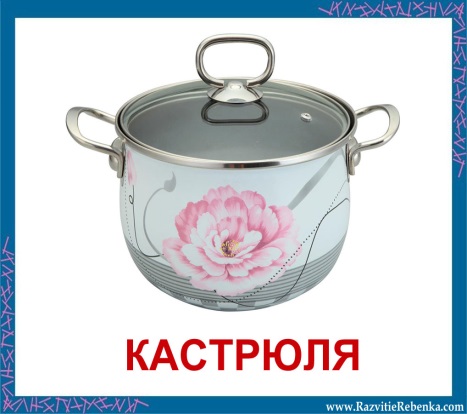 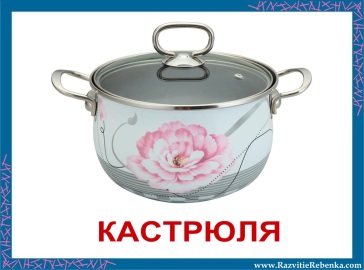 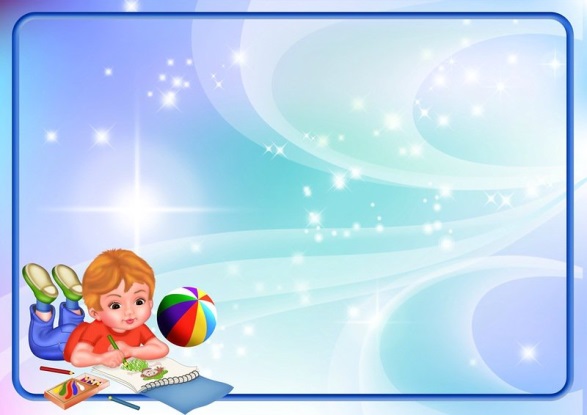 Предлоги  «Что где находится»
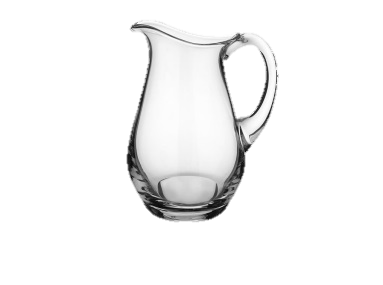 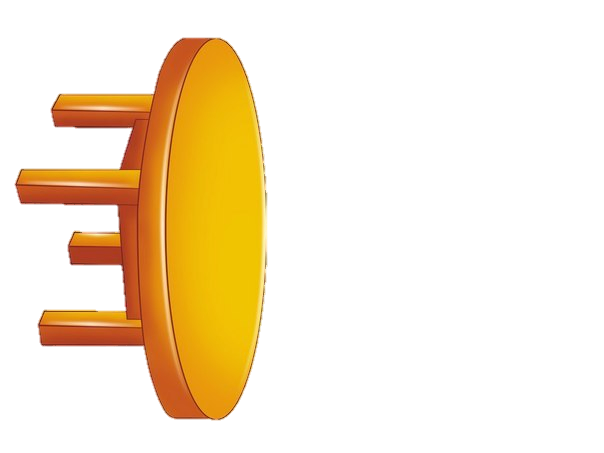 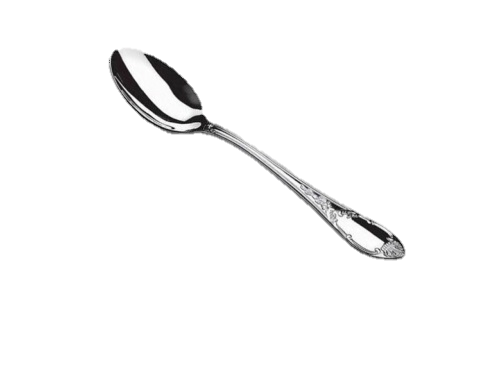 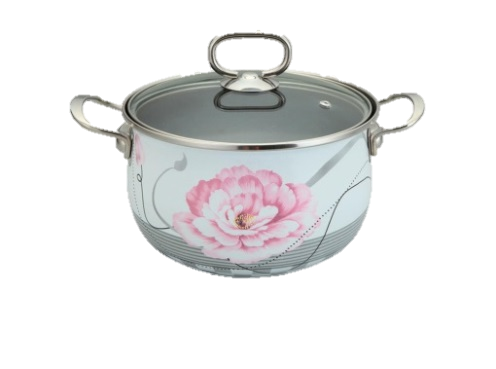 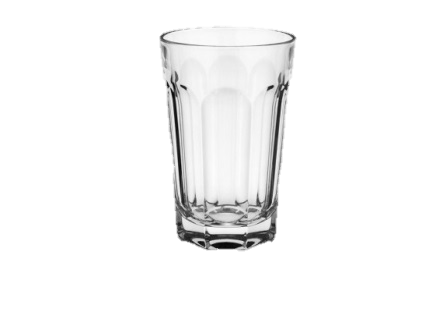 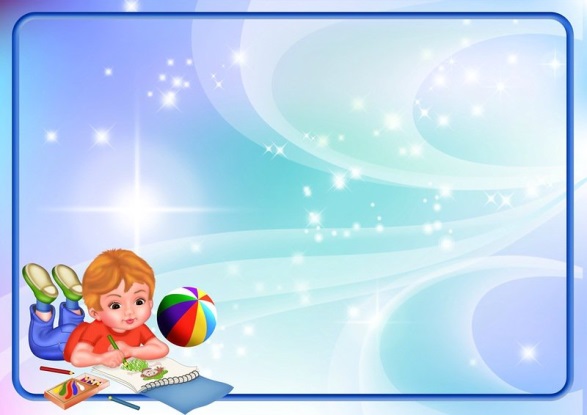 Какую посуду нарисовал художник?
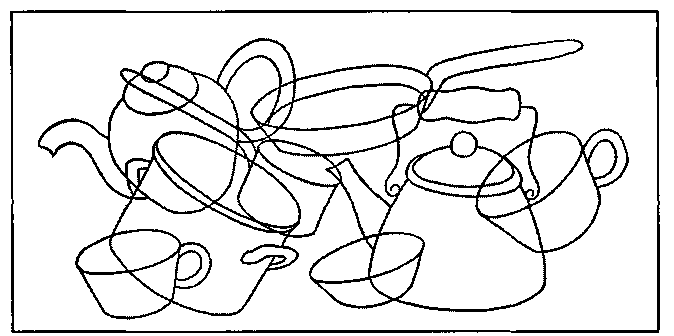 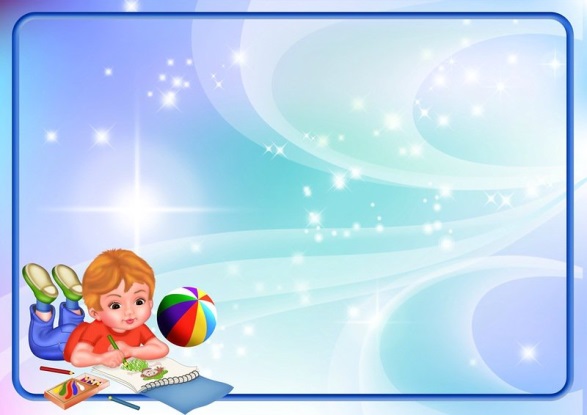 Что перепутал художник
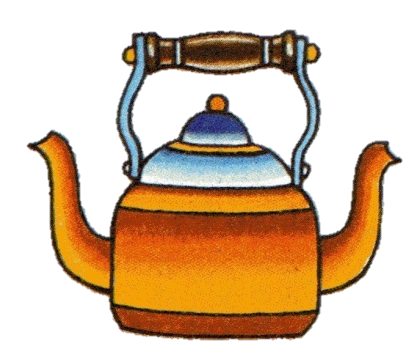 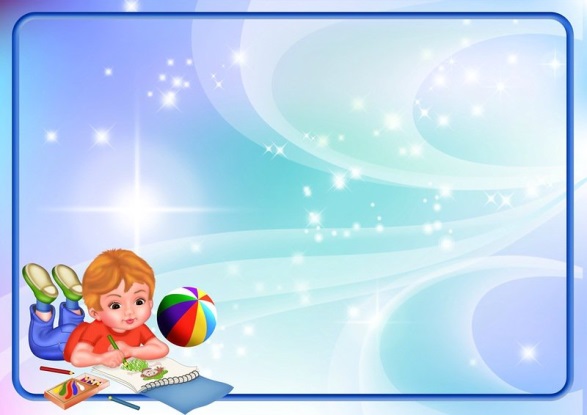 Игра «Найди отличия»
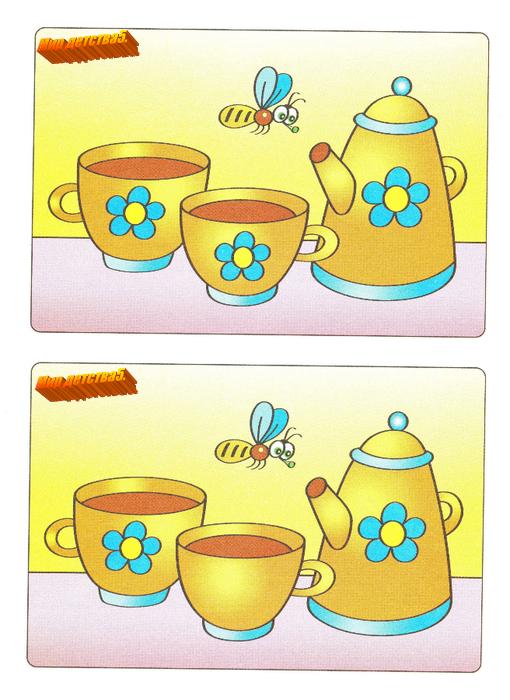 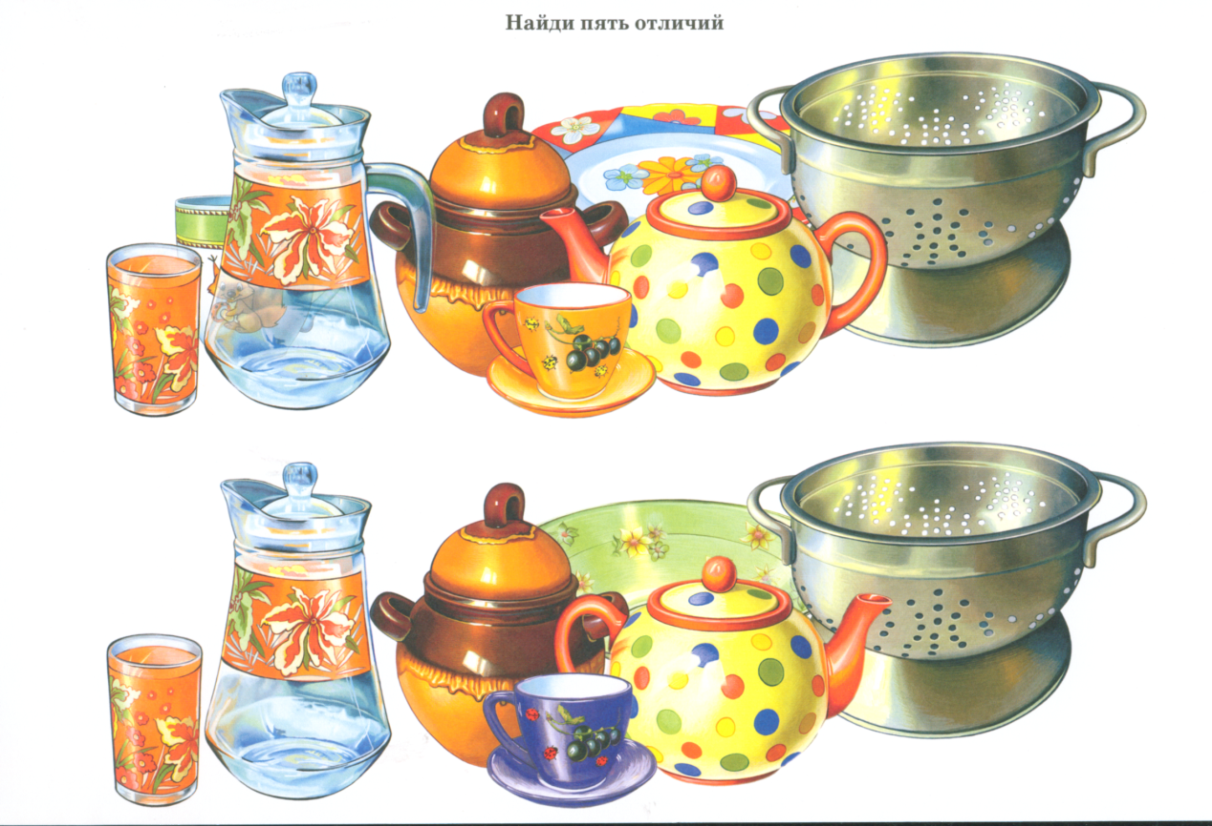 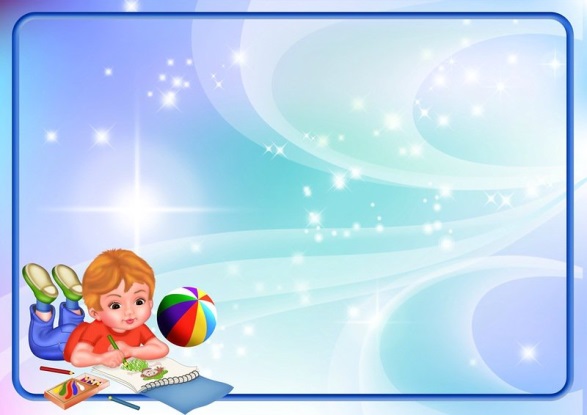 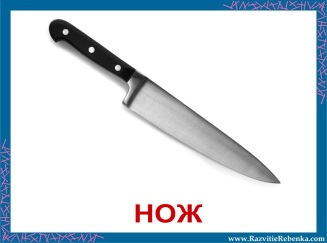 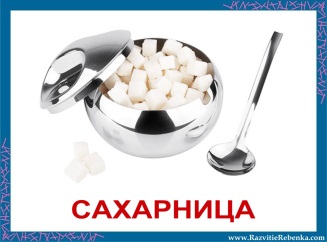 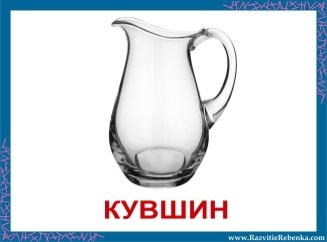 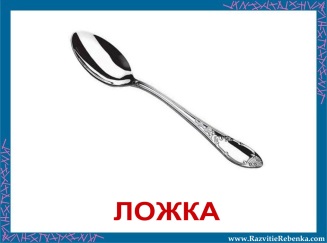 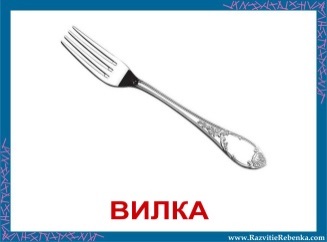 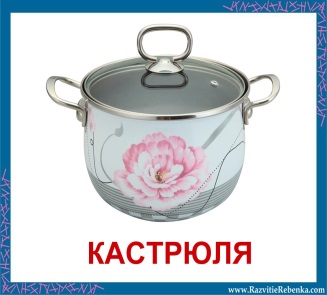 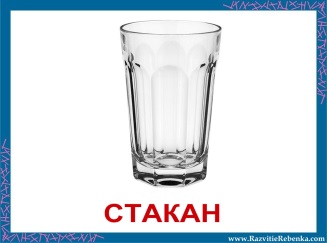 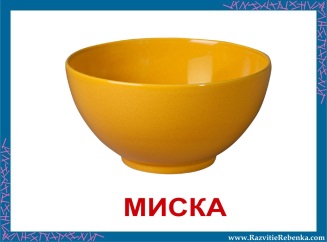 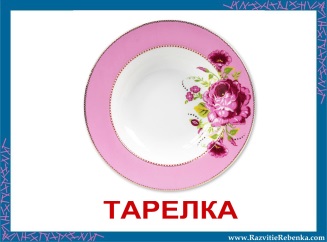 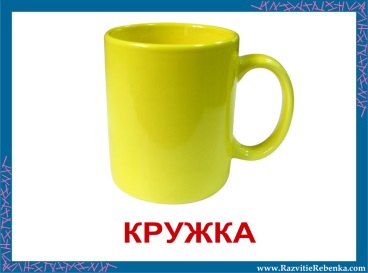 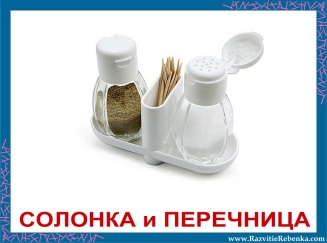 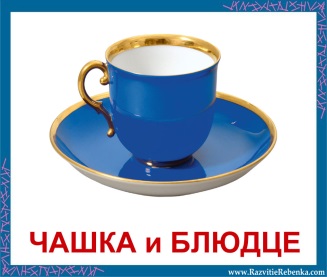 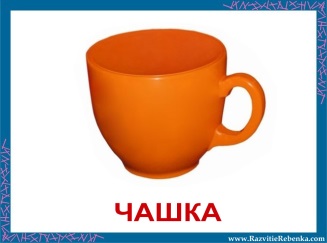 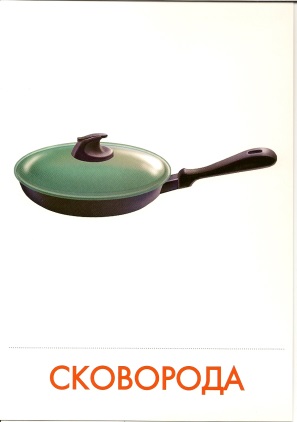 Назови посуду
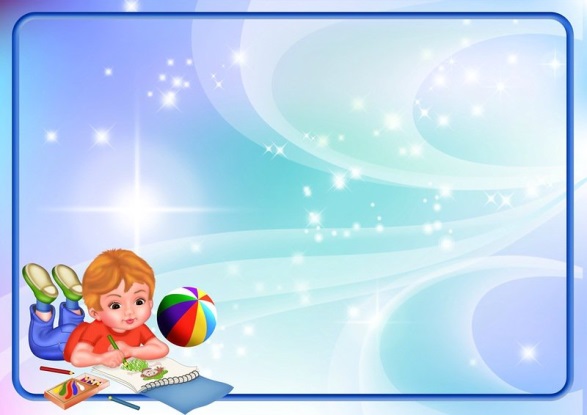 Составь описательный рассказ по схеме
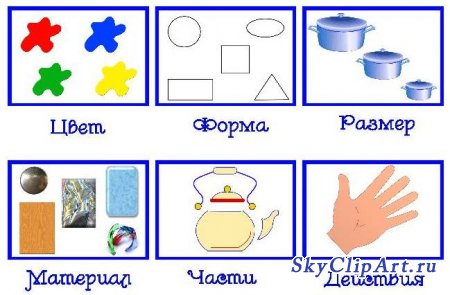 Цвет                   форма             размер
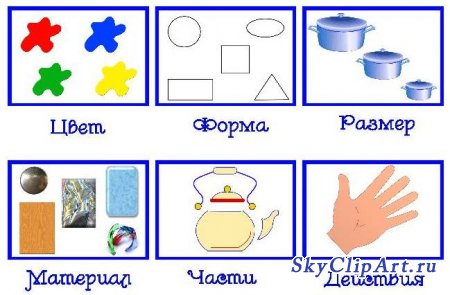 Материал      части           действия
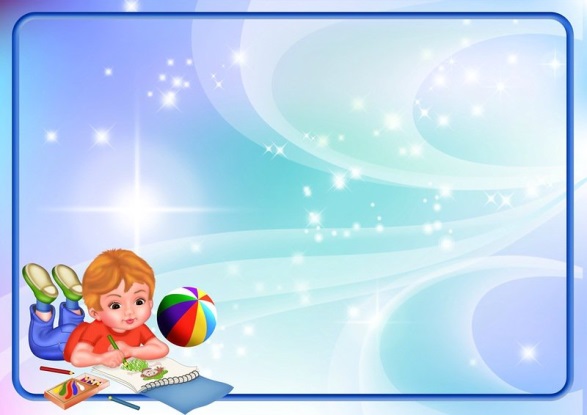 Спасибо за внимание!